Chapter 00_03
Prime Numbers
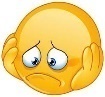 Outlines
The Sieve of Eratosthenes to find all the primes that are less than a given number n and their time efficiency. 
Prime Testing
Relative Prime
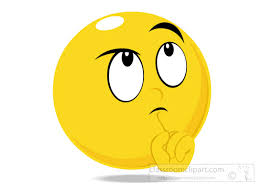 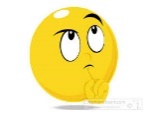 .
.
.

n/p:31/2 = 15
ActualDel= 14

n2 /p: 15/3 =5
ActualDel = 4

n23 /p:12/5 =2
ActualDel =1

31= 20 (del) + 11(Remain)
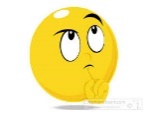 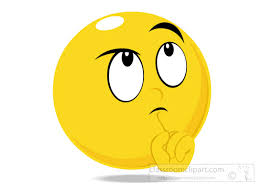 A[2] = 2, A[4] = 0 A[6]=0, A[8]=0, A[10]=0, A[12] =0, A[14]=0, A[16]=0, A[18]=0, A[20]=0, A[22]=0, A[24]=0, A[26]=0, A[28]=0, A[30]=0, …, A[48]=0. 
A[3]= 3, A[9]=0, A[12] = 0, A[15] = 0, A[18]=0, A[21] = 0, A[24] = 0, A[27]=0, A[30]=0, A[33]=0, …, A[45]=0, A[48]=0. 
A[5] =5, A[25] = 0, A[30]=0, A[35]=0, A[40]=0, A[45]=0.
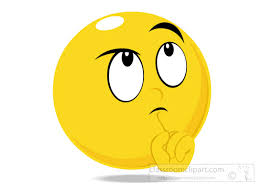 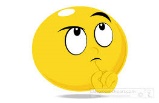 Despite the O(n3) time complexity analysis for individual multiplications, the actual running time of the Sieve of Eratosthenes in practice is much better, approximating O(n log log n) for eliminating multiples.

The practical efficiency of the Sieve of Eratosthenes, despite theoretical bounds, is due to the efficient elimination process and low actual computational overhead.
Congruence Modulo n Primality testing
Elementary Number-Theoretic Notions
An application of number-theoretic algorithms is in cryptography 
the discipline concerned with encrypting a message sent from one party to another, such that someone who intercepts the message will not be able to decode it.
 
Let the set Z = { …., -2, -1, 0, 1, 2, 3, ….} of integers.
Let the set N = {0, 1, 2, 3, ….} of natural numbers (nonnegative integers.
The notation d | a (read “d divides a”) means 
that a = k*d for some integer k, (i.e., a is k multiple of d).
Congruence Modulo n :  m and k are congruent modulo n
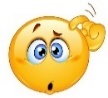 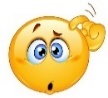 5 | (33 – (-7)) or 5 | (-7-33)
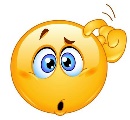 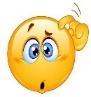 Primality testing
Primality testing
Do we have any way to know a number is prime without actually trying to factor the number?

Fermat's little theorem states that if p is a prime number, then  for any integer a, the number ap − a is an integer multiple of p. 
In the notation of modular arithmetic,  ap ≡ a (mod p).
That is, p | (ap – a) 
For example, 
if a = 2 and p = 11, 211 = 2048, and 
     2048 − 2 = 186 × 11, an integer 186 multiple of 11. 
That is, 11 | 211 – 2, where 11 is a prime. i.e., 211 ≡ 2(mod p).
If a = 2, and p = 12, 212 = 4096, then 12 ┼ 212 -2
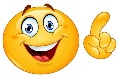 i.e., (ap – a) mod p = 0.
Primality testing
Do we have any way to know a number is prime without actually trying to factor the number?

Fermat's little theorem states that: 
if p is a prime number, 
    then for any integer a, the number ap − a is an integer 
    multiple of p. 
In the notation of modular arithmetic,  ap ≡ a (mod p).

If a is not divisible by p, Fermat's little theorem is equivalent to the statement that ap − 1 − 1 is an integer multiple of p, or in symbols.
	ap-1 ≡ 1 (mod p).
i.e., (ap – a) mod p = 0.
     a(ap-1 – 1) mod p = 0
       (ap-1 – 1) mod p = 0
        ap-1 ≡ 1 (mod p)
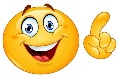 gcd(ap-1, p) = 1
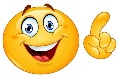 Congruence Modulo n
[3]5 = { …, -7, -2, 3, 8, 13, 18, 23, 28, 33, … } is the equivalence class modulo 5 containing 3.
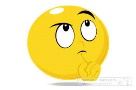 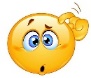 Recall:
Fermat’s little theorem (1640):  
If p is prime, then for every integer 1 ≤ a < p,
	ap-1 ≡ 1 (mod p). 
i.e., gcd(ap-1, p) = 1;  p|(ap-1 -1);  ap-1 mod p = 1 mod p.

This theorem suggests a “factorless” test for determining whether a number N is prime:
Determine whether 13 is a prime.
Assume that p =13 is a prime.
Pick a = 2, such that 1 ≤ 2 < 13.
Check whether 213-1 ≡ 1 (mod 13). 
1. gcd(213-1 , 13) = 1; or
2. 13| 213-1 - 1; i.e., 13|4096-1.
3. 213-1 mod 13 = 1 mod 13
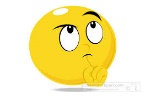 Pass		“prime”

Pick some a
					   Fail		“composite” 			Fermat’s test
Is  aN-1 ≡ 1 mod N?
The problem is that Fermat’s theorem : 
The Fermat’s theorem is not an if-and-only-if condition;      
It says that p is prime → ap-1 ≡ 1 (mod p). But not vice versa.
It does not say what happens when N is not prime. 
If N is not prime, Fermat’s test diagram is questionable. i.e., 
for any N, if aN-1 ≡ 1 (mod N), can we say that N is prime?
In fact, a composite number N can possibly pass Fermat’s test (that is, aN-1 ≡ 1 (mod N), for certain choices of a.  
e.g., for a non-prime N = 341 = 11 * 31,  2340 ≡ 1 (mod 341).   
But it is true that for composite N, most values of a will fail the test. 
Show 2340 mod 341= 2256+64+16+4 mod 341
     =  (2256 mod 341 * 264 mod 341 * 216  mod 341 * 24  mod 341) mod 341
     = (64 * 16 * 64 *16) mod 341 
     = (1024 mod 341 * 1024 mod 341) mod 341
     = (1 * 1) mod 341 = 1
Figure 1.7 An algorithm for testing primality. 
For this algorithm, choose a randomly from {1, 2, … N-1}, rather than fixing an arbitrary value of  a  in advance.  
function primality(N)
Input: Positive integer N
Output: yes/no
Pick a positive integer a < N at random
if aN-1 ≡ 1 (mod N)
then return yes;
else return no;
Test whether N | aN-1 – 1? 
          or gcd(aN-1, N) = 1?   
or aN-1 mod N = 1 mod N?
In analyzing the behavior of this algorithm for testing primality: 
It turns out that 
certain extremely rare composite numbers N, called Carmichael numbers, pass Fermat’s test for all a relatively prime to N.  [i.e., aN-1 ≡ 1 (mod N)]
On such numbers, this algorithm will fail.
Begin +++++++++++++++++++++++++++++++++++++++++++++++++++++++++++++++
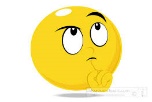 Search of a Large Prime
Prime Factorization and Relative Prime
Relatively prime integers

Two integers a and b are relatively prime if, and only if gcd(a, b) = 1, that is, iff their only common divisor is 1.

For example: 
8 and 15 are relatively prime, because gcd(8, 15) =1. 
gcd(8 15) = 1, because
	the divisors of 8 are 1, 2, 4, and 8, and 
	the divisors of 15 are 1, 3, 5, and 15.
Prime Factorization and Relative Prime
Every integer greater than one can be written as a unique product of primes. 
We next develop theory that proves this assertion.

The following theorem states that if two integers are each relatively prime to an integer p, then their product is relatively prime to p.
Example: Let p = 15, x = 4, y = 16 such that gcd(4, 15) = 1 and gcd(16, 15) = 1. Then gcd(4*16, 15) = 1.
Theorem 0.7  
For all primes p and all integers a, b, if p | ab, then p | a or p | b (or both). That is, gcd(a, p) = 1 or gcd(b, p) = 1, but not both.
Example: Let p = 7, x = 5, y = 7 such that 7 | 5*7, and 7 | 7. gcd(5, 7) = 1.       
Note: 	    gcd(4, 15) = 1 and gcd(16, 15) = 1. Then gcd(4*16, 15) = 1.

A consequence of Theorem 0.7 is that 
every integer n > 1 has a unique factorization as a product of prime numbers.
?
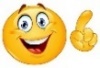 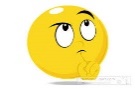 Cryptography – The RSA Public Key Cryptosystem
 
The Rivest-Shamir-Adleman (RSA) cryptosystem uses all the ideas we have introduced in this lecture note.  It derives very strong guarantees of security by ingeniously exploiting the wide gulf between the polynomial-time computability of certain number-theoretic tasks: (
modular exponentiation, 
greatest common divisor, 
primality testing) and 
the intractability of others (factoring).